Web Content Training
Covered in this training:

Writing your text
Using images
Using links
Accessibility
Search Engine Optimization
Writing for the web is different
“People rarely read Web pages word by word; instead, they scan the page, picking out individual words and sentences.”
“Users won’t read web content unless the text is clear, the words and sentences are simple, and the information is easy to understand.”
- The Norman Nielsen Group
Content must be:
Concise
Scannable
Relevant
[Speaker Notes: Studies from the Norman Nielsen Group on usability:
https://www.nngroup.com/articles/how-users-read-on-the-web/
https://www.nngroup.com/articles/top-ten-guidelines-for-homepage-usability/#]
Be Concise
You must ensure that you hand in your assignment on time. (11 words)

Ensure you hand in your assignment on time. (8 words)

Ensure your assignment is on time. (6 words)
[Speaker Notes: Being concise is one of the most important things in web writing.
A paragraph with 2 sentences is better and a paragraph with 5.]
Eschew Obfuscation
Idaho State University provides diverse pathways to retention and graduation through educational preparation, academic and co-curricular opportunities, and extensive student support services.

ISU’s retention and graduation rates are high because of its diverse academic programs, excellent instruction and student support services.

ISU has high retention and graduation rates because of its many programs, quality professors, and student services. 

Writing in a simple, informal style is best.
[Speaker Notes: Academic writing often uses a formal style, it should be avoided on the website.]
Tool:    

The Hemingway App
http://www.hemingwayapp.com/ 

It highlights complicated sentences and gives a grade level. 
The goal level for web writing is grade 6-9.
[Speaker Notes: The Hemingway app analyzes writing to determine how complex it is.]
Be Scannable
Nebraska is filled with internationally recognized attractions that draw large crowds of people every year, without fail. In 1996, some of the most popular places were Fort Robinson State Park (355,000 visitors), Scotts Bluff National Monument (132,166), Arbor Lodge State Historical Park & Museum (100,000), Carhenge (86,598), Stuhr Museum of the Prairie Pioneer (60,002), and Buffalo Bill Ranch State Historical Park (28,446).
[Speaker Notes: Arrange the information in this way makes it difficult to look at and understand.]
Easy to scan:
In 1996, six of the most-visited places in Nebraska were:
Fort Robinson State Park
Scotts Bluff National Monument
Arbor Lodge State Historical Park & Museum
Carhenge
Stuhr Museum of the Prairie Pioneer
Buffalo Bill Ranch State Historical Park
[Speaker Notes: There are various methods to make text scannable
Break content into chunks
Use short sentences
Use lists
Create visual separation when possible]
Emphasizing Content
Bold and italics- use sparingly 
Underlines are for links only, not text
AVOID USING ALL CAPITAL LETTERS
Do not use multiple exclamation points!!!!! Use exclamation points sparingly.
[Speaker Notes: If emphasis is overused, it’s not really emphasis.]
Headings with associated text
Headings will help you organize your content.

They will help the users know what is on the page and find what they are looking for.

Headings have numbers associated with them.
Heading 1 – heading 4

The numbers refer to the size of the text, but more importantly, they tell how important a heading is.
[Speaker Notes: https://www.isu.edu/cms/ is an example of hierarchical headings
Headings are used to separate areas of content. This can help users quickly find what they need.]
Be Relevant
Ask yourself these questions:
Who is the content written for? (audience)
What is the purpose of your content? 
What is the take away/message?
Audience
Exercise:

You are running out of parking spaces at the university, and your job is to sell the idea of riding bicycles instead of driving.

You have to write two pieces of content. The first is aimed at students. The second is aimed at the student’s parents.

How would these two pieces of content differ?
[Speaker Notes: If you think your audience is everyone, you are wrong.
Try to think like your users/audience, not necessarily how your office/ISU is organized. 
If you don’t know your audience, your audience won’t know you are talking to them.]
Get to the point
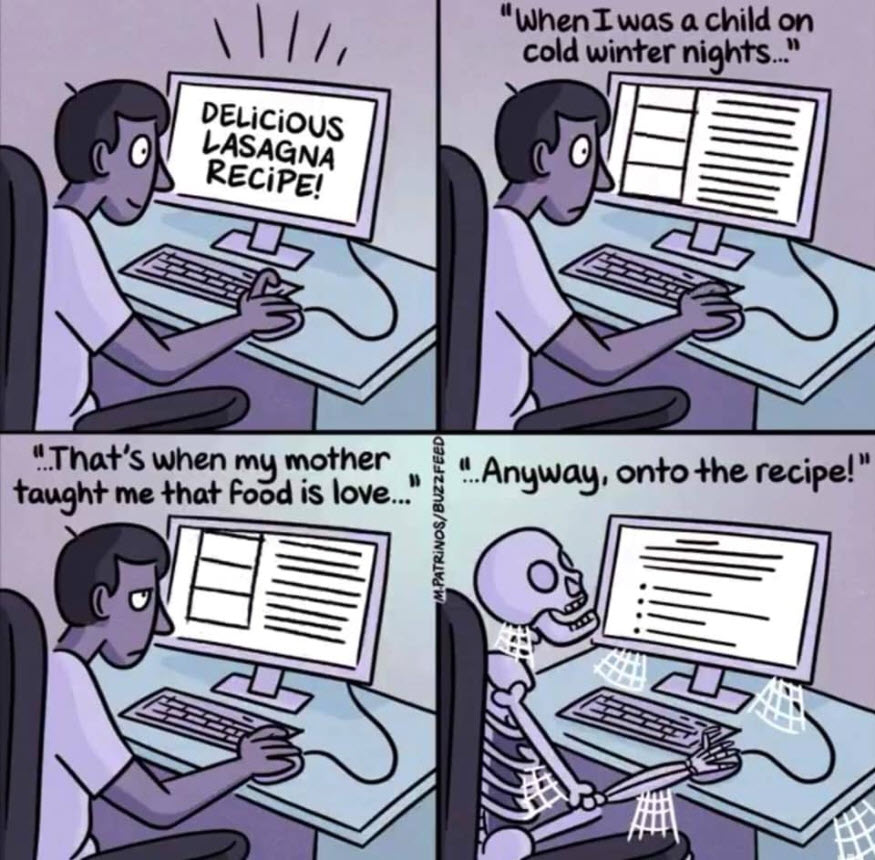 [Speaker Notes: Put the most important thing first
Think about how car crash headlines are written

Avoid:
Welcome messages
Instructions on how to use a website
Letters from a dean or anyone else]
Content should be current
Content can become stale or incorrect.

Should content be checked once per month, once per semester, or some other interval?
Tool:

Grammarly
https://www.grammarly.com/

Find spelling and grammatical errors.

FYI, the plugin is useful but often conflicts with other plugins
Using Images
Use High-quality images
Good color
Not blurry
Properly frames the subject
Avoid stock photography
Avoid clip art
Avoid animated gifs

Legal Usage
Do we own it?
Images from google search may not be free to use
Tool:
Smugmug
isu.edu/photos
idahostateu.smugmug.com 

Database of many images owned by the university.
Download password: bengalroar2020
Resizing Images
Images from Smugmug are huge and should be resized before they are uploaded.

Tools:
Squoosh
Squoosh can resize images and optimize file size

Befunky
Befunky can resize, crop, and make simple color enhancements

Image size guidelines
Resizing images
Making Links
<a href=“https://www.isu.edu/”>Idaho State University</a>
The text of a link is like a road sign that tells users where they are going.

Links should not be like:
Click here
Here
This
More

Do not use the URL as the text for the link.
[Speaker Notes: A link has 2 parts: the URL, and text
https://www.isu.edu/web-dev/click-here/ 

Examples
https://www.isu.edu/cms/tutorials/web-accessibility/#d.en.153339]
This is bad, let’s fix it
To get to campus, you can take the http://pocatellotransit.com, or plan your own route using http://maps.google.com. Once you arrive, you can find delicious food on campus at https://isu.edu/dining. If you prefer to leave for lunch, you can find excellent restaurants at https://www.visitpocatello.com/restaurant-finder/
[Speaker Notes: Replace the links with relevant text.
In the last 2 instances, it may be best to reword the sentence in some way]
TEST
Be nervous.
Accessibility
We must make accommodations for users with visual or hearing impairments.

It is the law, but also…

Failure to comply with accessibility standards is a form of discrimination.
How to make accessible sites
Use headings
Use appropriate text for links
Provide image descriptions
Properly create documents (pdf, Word)
Provide captions for videos

Web Content Accessibility Guidelines
https://www.w3.org/TR/WCAG20/
Image Descriptions
Images need descriptive text (called alt text)
This text should give context and help a visually impaired person understand why the image is there.

When writing a description:
Be accurate
Be succinct
Don't use phrases like "image of ..." or "graphic of ..." to describe the image
Examples of Image Descriptions
Full explanation of alt text
[Speaker Notes: https://www.isu.edu/cms/tutorials/image-description/]
Documents and Videos
The ITRC has many resources to help with this:

Instructional Technology Resource Center
https://www.isu.edu/itrc/instructional-resources/accessibility-resources/

Documents should be created in a certain way.

If you create a video, you need to supply captions.
Color Contrast
Users with color blindness and other visual impairments may not be able to distinguish between certain colors.
If text and background colors don’t have enough contrast there will be visibility problems.
Roarange and white should not be used together.

Some people can’t read this

Some people can’t read this
[Speaker Notes: Video to wrap up Accessibility
http://www.youtube.com/watch?v=dEbl5jvLKGQ&t=0m22s]
Search Engine Optimization
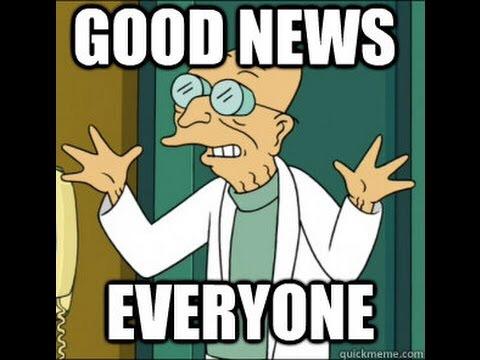 Search engines are basically intelligent screen readers. 
Complying with accessibility standards means most of your search engine optimization is done.
[Speaker Notes: Google is blind, deaf, and can’t use a mouse.]
What Search Engines Want
Headings that are relevant to the content of the page. Every page needs to have a Heading 1 as the first heading.
Appropriate link text
Content in scannable chunks
Images with descriptions, readable file names, and a small file size
URL relevant to page content
Page title relevant to page content
Page description that summarizes the page content
SEO Big 3
URL
The first thing an engine looks at. You have some control over this.

Page Title
Tells the engine the main point of your page in 60 characters or less.

Page Description
Gives a summary of the page in less than 160 characters.
[Speaker Notes: This covered more in CMS training
https://www.isu.edu/cms/tutorials/urls/
https://www.isu.edu/cms/tutorials/page-title/
https://www.isu.edu/cms/tutorials/page-description/]
Images
Image Description
Engines compare the description text to the body text of the page to determine what the image is. This is how Google Image Search finds images.

File name
homecoming-parade.jpg
Is better than
180929-homecoming-parade-35.jpg

File size
Images should be smaller than 1MB
Think about search terms
Think about what words or phrases people may use to try to find your content.
Use those terms in your content.

If your website contains jargon used in your office, will anyone use that jargon in a search query?
Tool:

DubBot
https://dubbot.com/

DubBot audits your site for things like misspellings, broken links, accessibility issues, and ways to improve your search engine results.
Questions
Do you have them?